Одеський район
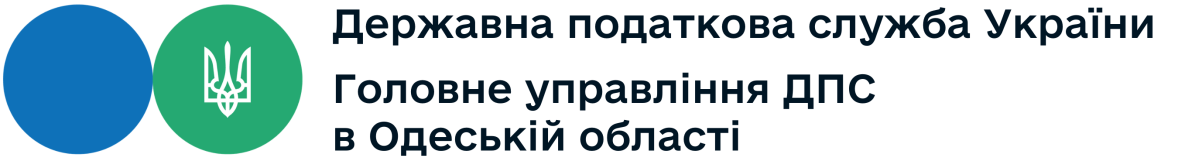 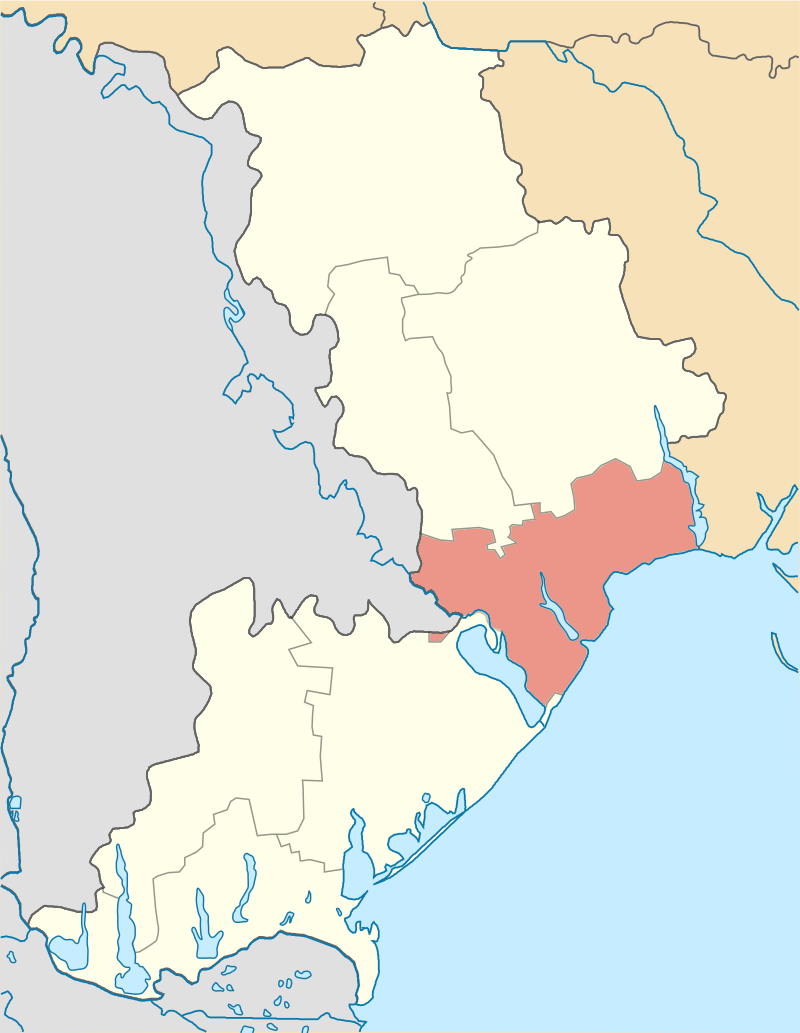 [Speaker Notes: Титульная страница]
Березівський район
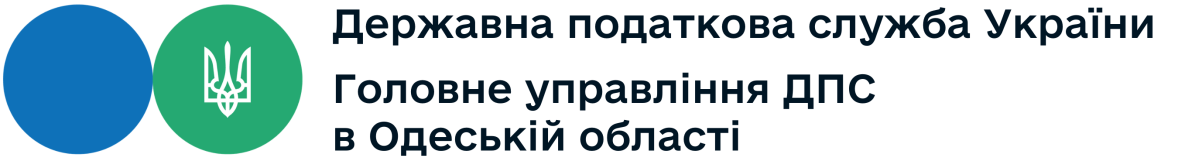 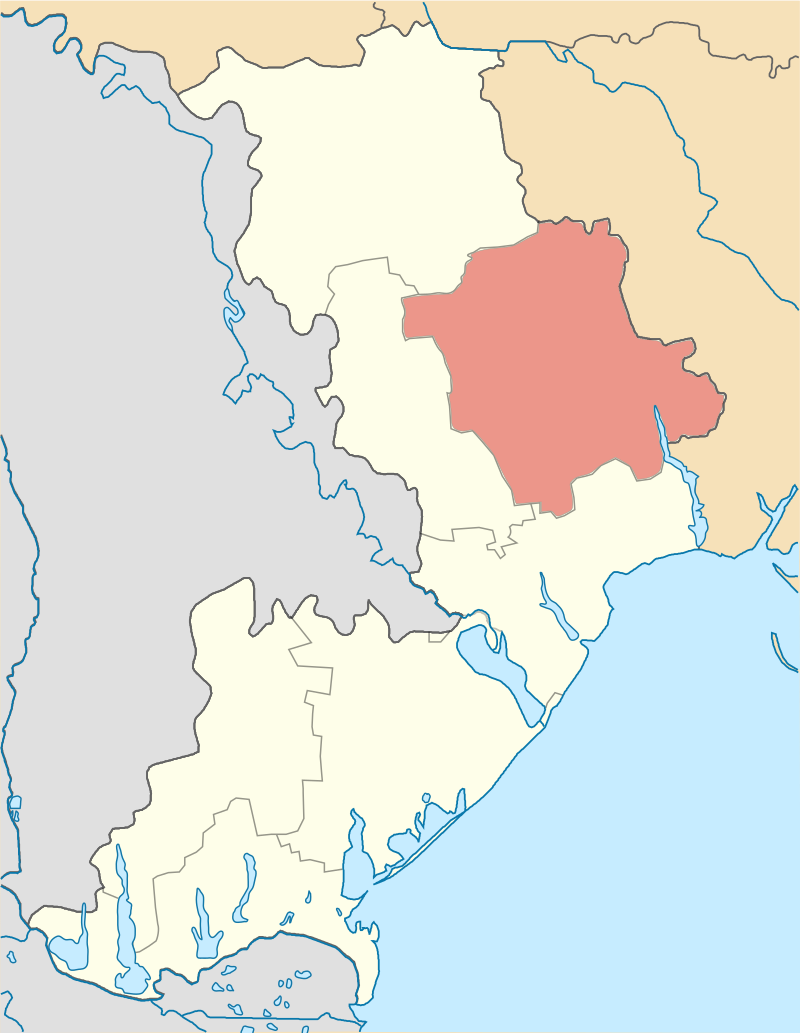 [Speaker Notes: Титульная страница]
Білгород-Дністровський район
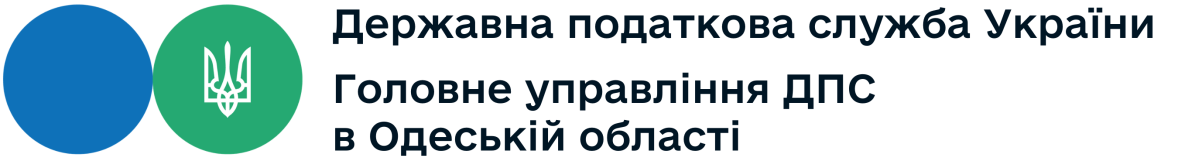 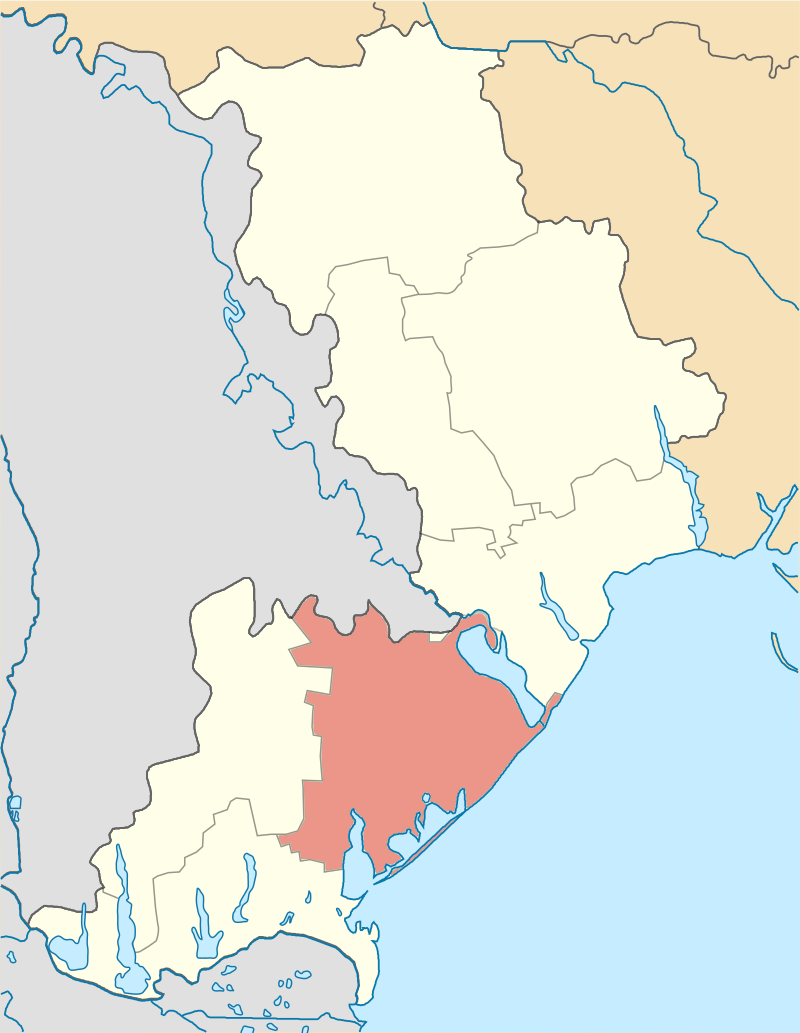 [Speaker Notes: Титульная страница]
Болградський район
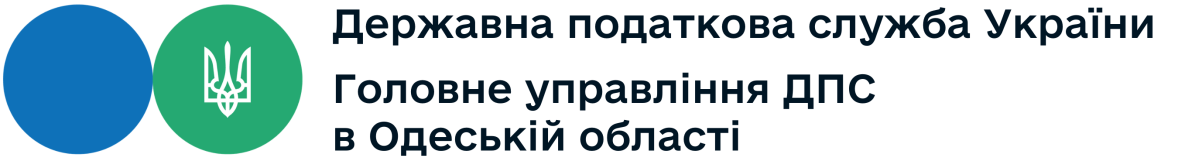 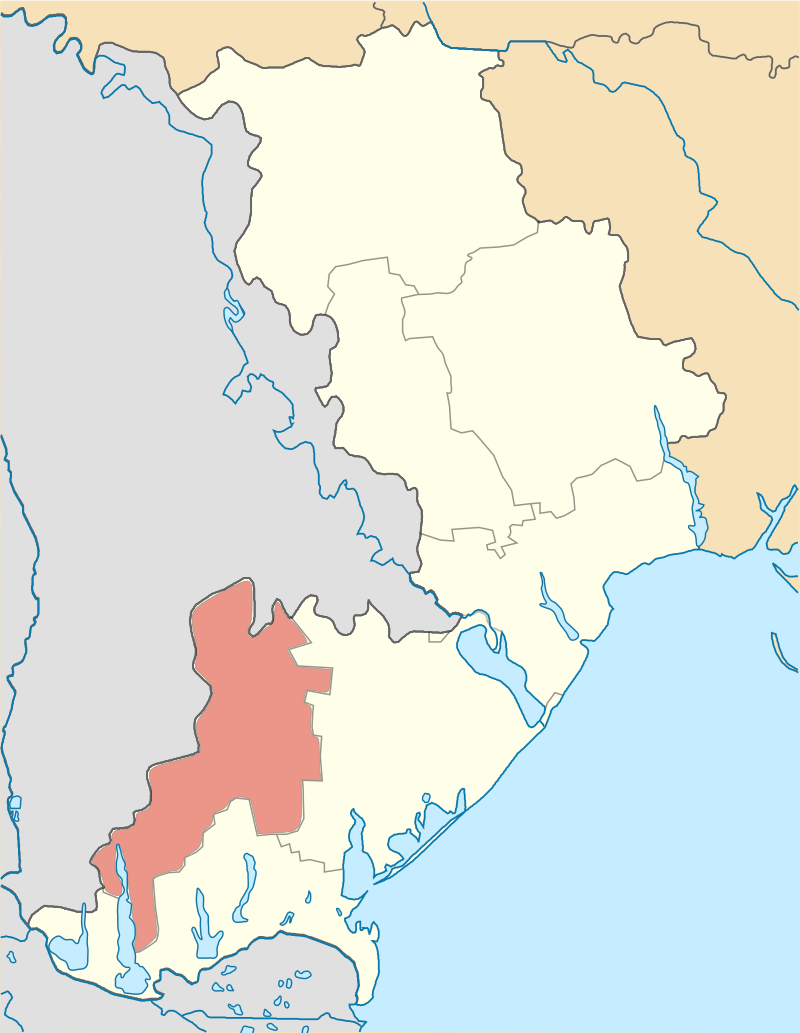 [Speaker Notes: Титульная страница]
Ізмаїльський район
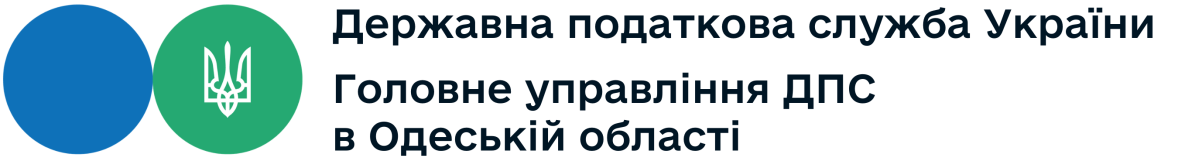 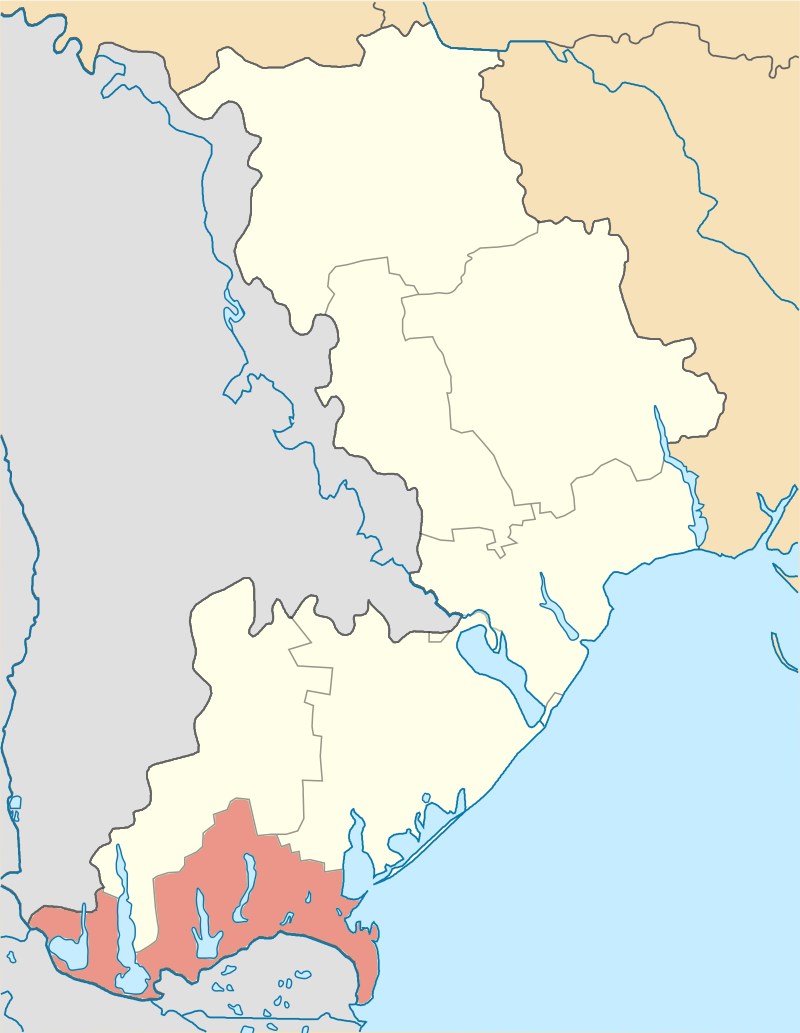 [Speaker Notes: Титульная страница]
Подільський район
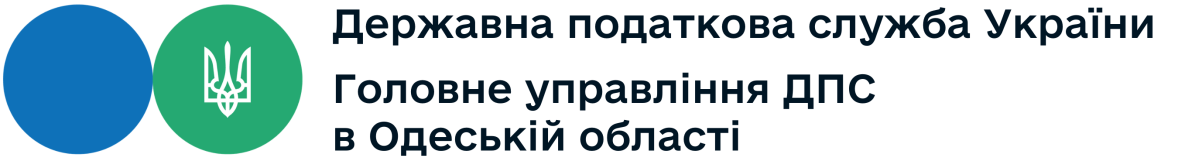 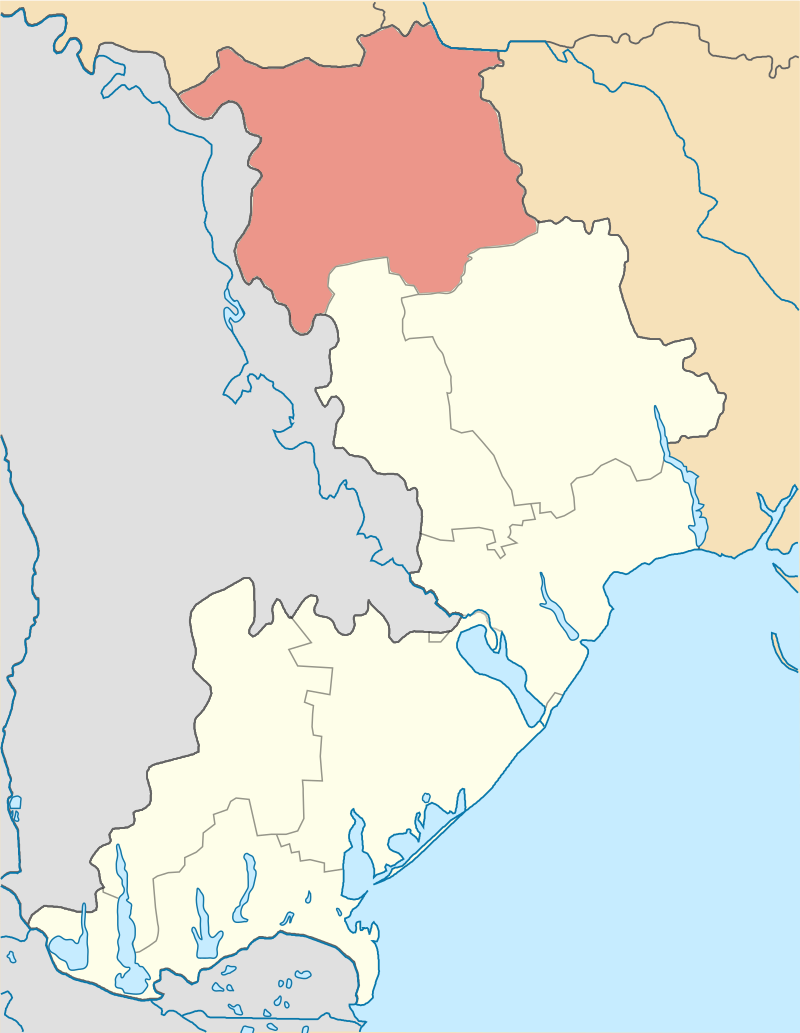 [Speaker Notes: Титульная страница]
Роздільнянський район
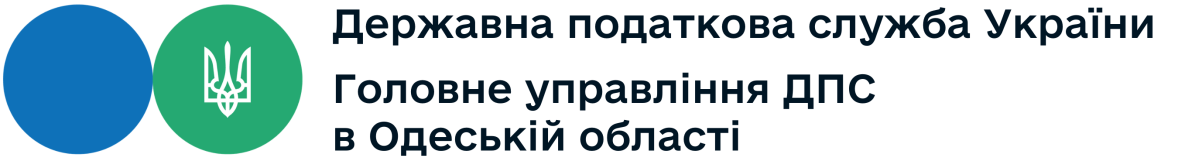 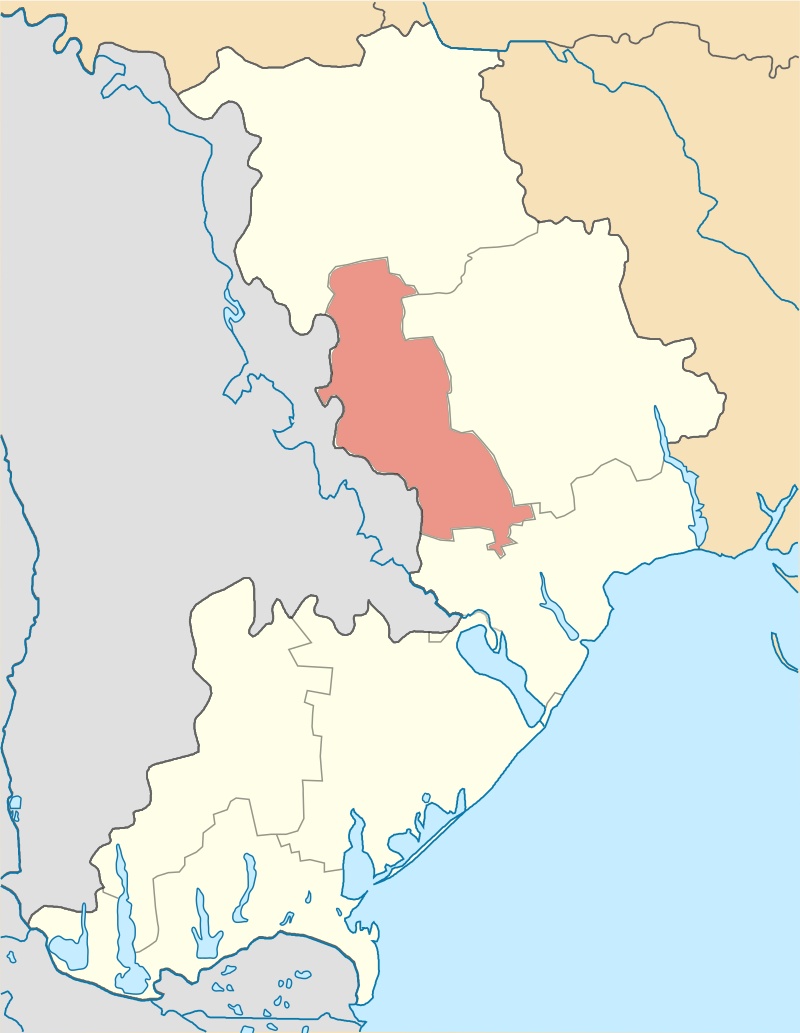 [Speaker Notes: Титульная страница]